新北市立林口高級中學
109親職教育日‧高三
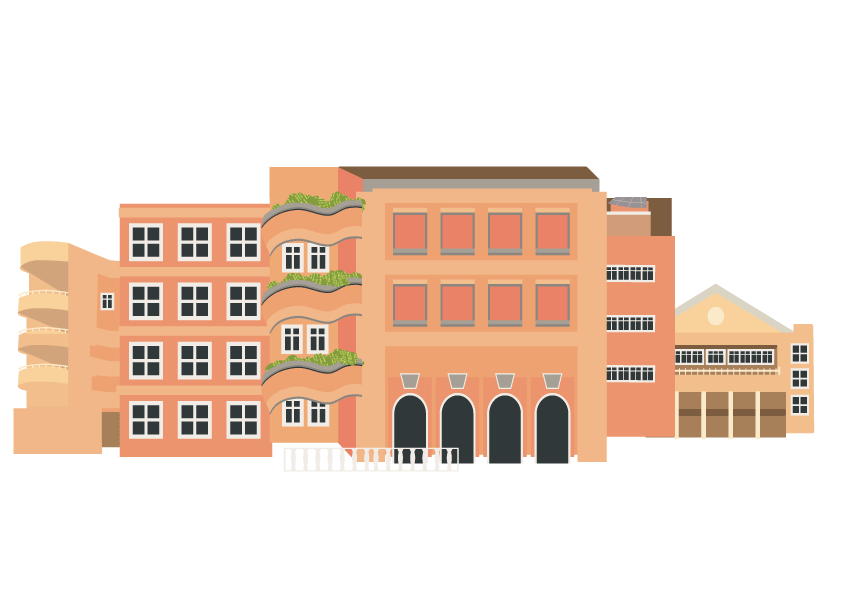 校長  賴春錦
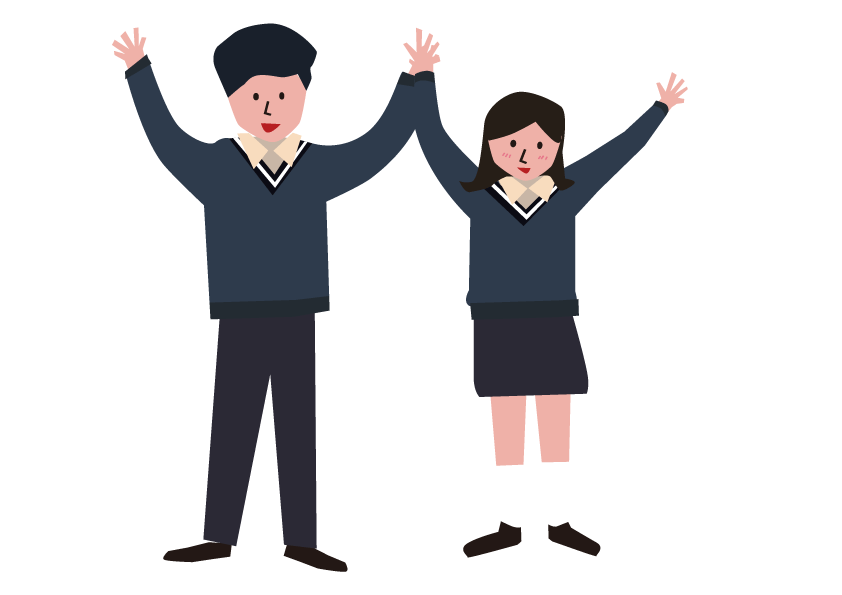 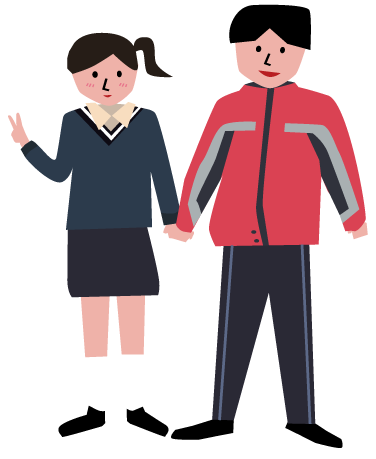 活動流程
教務處
學年學分制
畢業條件
段考請假
考試日程
晚自習
大學多元入學方案
學年學分制
學分：各科以上下學期成績平均及格者上下學期均授予學分。
補考：學期成績40分以上得予補考，補考及格者以60分計分。
重修：補考後學年平均仍不及格之科目，得就不及格學期申請重修，重修前後成績擇優登錄，及格者以60分計
重讀：學年成績不及格科目學分數，超過當學年學分數1/2者，得重讀。
高三自然組課程
高三自然組物化生上課模式
共同選修:選修物理*4         選修化學*3+化學實驗*1
著重物化:上帝的百寶箱(物)*2+
          上帝的調色盤(化)*2
學群著重生物者:選修生物*4
高三畢業條件
每學年66學分，三年共198學分。(必138、選60)
需習得160學分，
必修學分至少120 學分，含後期中等教育共同核心課程48學分。
選修學分至少40學分。
修業期間德行評量之獎懲紀錄相抵後未滿三大過者。
未符合畢業條件，修畢120學分者發給修業證明書。
段考請假
因公、病或特殊事故請假獲准者，准予補行考試。 
成績登錄因公、重病、三等親內之親屬喪亡得以實得分數登錄。其餘假別補考最高以60分為限。
無故缺考者，不准補行考試，成績以零分計。
109-1高三考試日程
高三晚自習
週一~週四：原班或學習教室6
國定假日前一晚、段考第二晚暫停
有督導老師(科目不定)
上課時間不得走動
大學多元入學1
管道有三種
1.繁星推薦
高中對大學每學群推薦至多2名。
校內推薦方式：不分類組依校內排名百分比撕榜。
校內推薦後，由委員會依全國學生校內排名、學測成績分發。
學期學業總平均
校內百分比以學期學業總平均計算。
各科目以學分數加權後平均。
例：


學業總平均=
68*4 + 70*4 + … + 80*1              33學分
大學多元入學2
管道有三種
2.個人申請
每人自選至多大學6系、科大5系。
第一階段依學測成績檢定篩選。
第二階段依校系規定進行口試、筆試、資料審查或實作等。於4月份由大學校系自辦。
大學多元入學3
管道有三種
3.考試分發入學
依大學校系採計的指考科目選才。
通過最低登記標準考生，可上網登記至多100個志願(建議至少填70個)。
繁星及申請已錄取未放棄者，不得參加分發。
即時查詢
本校網頁可隨時查看
學生個人成績 與
缺曠獎懲統計。
(手冊有登入說明)
學務處
出缺勤管制
缺課缺席
銷過要點
愛校服務
防疫相關
出缺勤管制
早修(0730-0800)、午休(1230-1300) 無故缺席3次或遲到5次者，核予正向管教並列入缺曠統計。
病假需於返校後7日內(含例假日)附門診收據或藥局藥單完成請假手續。
事假需於事前3-5日出具家長證明、完成請假手續，事後不准假。
出缺勤管制
每月統計學生出缺勤狀況，凡缺曠課超過１節以上，均由生輔幹事寄發通知單（平信）。
每週統計曠課累積超過14節的同學，以掛號信方式通知家長，以提供家長知悉學生出缺勤情形，並督促同學出勤正常。
缺課缺席
學期事假、曠課節數達該科教學總節數1/3以上，該科以0分計算。
學期曠課累積達42節，應提學生事務會議依據學生獎懲規定與相關程序輔導安置。
銷過要點
依據本校學生手冊銷過實施要點辦理，目的為發揮教育愛心，鼓勵並輔導學生改過遷善，期使違規學生能有自新機會。
1次警告:3次(1.5小時)
1次小過:9次(4.5小時)
1次大過:27次(13.5小時)
留校察看:72次(36小時)
愛校服務實施方式
每日12:30至13:00執行校園環境整理或差勤
寒、暑假期間執行校園環境整理或差勤
學校舉辦重要活動執行校園環境整理或差勤
衛生組：防疫措施
學校健康監測機制工作：
持續落實3級防護之健康監測機制，除校門口紅外線檢測儀以及額溫槍測量之外，上下午各量一次體溫。
環境防疫工作：
本校配有漂白水供各班每日自行做擦拭，同時要求學校吹冷氣必須保持15公分距離等。
線上學習：
相關防疫線上學習與數位資訊可由本市教育局網頁、新北學Bar之臉書、校園通App，或至教育部學校衛生資訊網瀏覽。
班級家長代表遴選
班級代表任務
扮演班級事務與學校溝通的橋樑。
代表出席學校家長會員代表大會，並參與家長委員會之選舉，互推出家長委員。
請每班至少推選1～2位家長代表參加家長會代表會。將現場發放代表大會邀請函。
親師座談